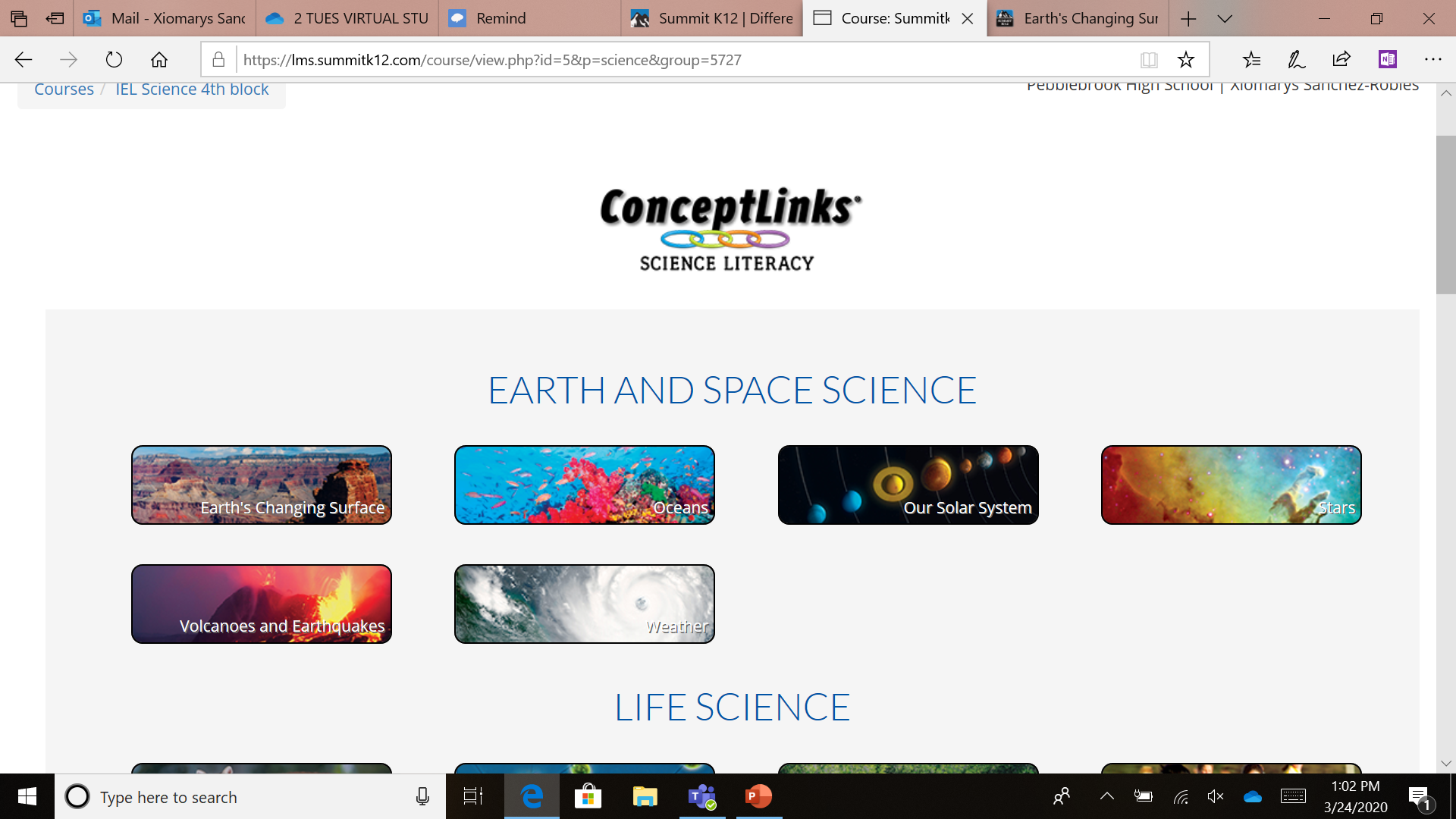 Earth’s Changing SurfaceThe Rock Cycle
Vocabulary & Key words
Monday, March 30th, 2020
Monday, March 30th, 2020
Hello everyone! We are going to Read and study Vocabulary for: 
			The Rock Cycle
1. Complete 1, 2, and 3 questions on page 2. 
2. Complete the last worksheet (you can use a paper or your notebook). 
3. Send the answers map by e-mail: xiomarys.sanchez@cobbk12.org
4. You ca go to: summitk12.com to read and work for this unit (optional). 

(usted puede traducir el contenido si le ayuda a entender major y puede usar su libro en linea para estudiar el contenido en todo momento que usted desee)
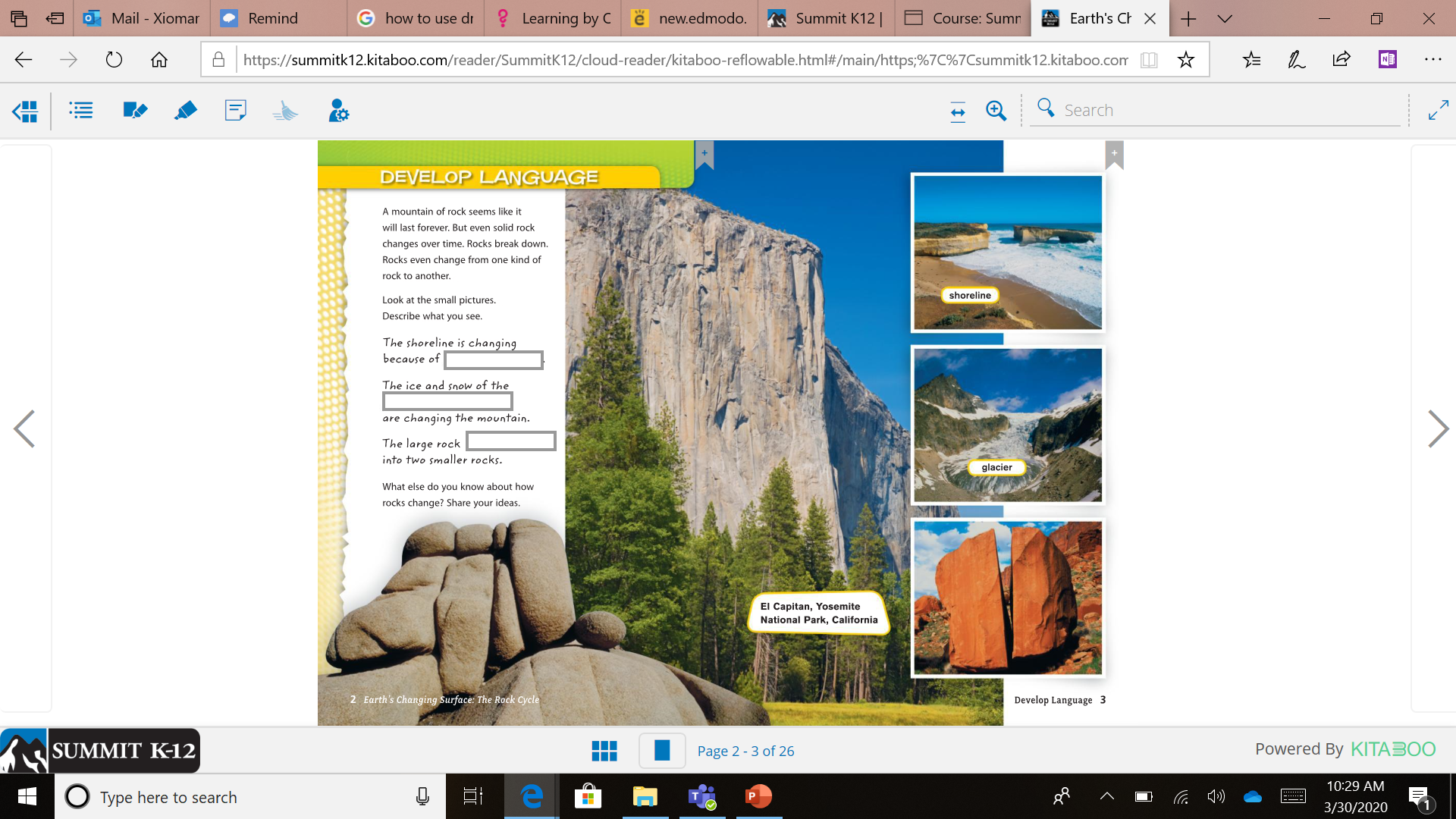 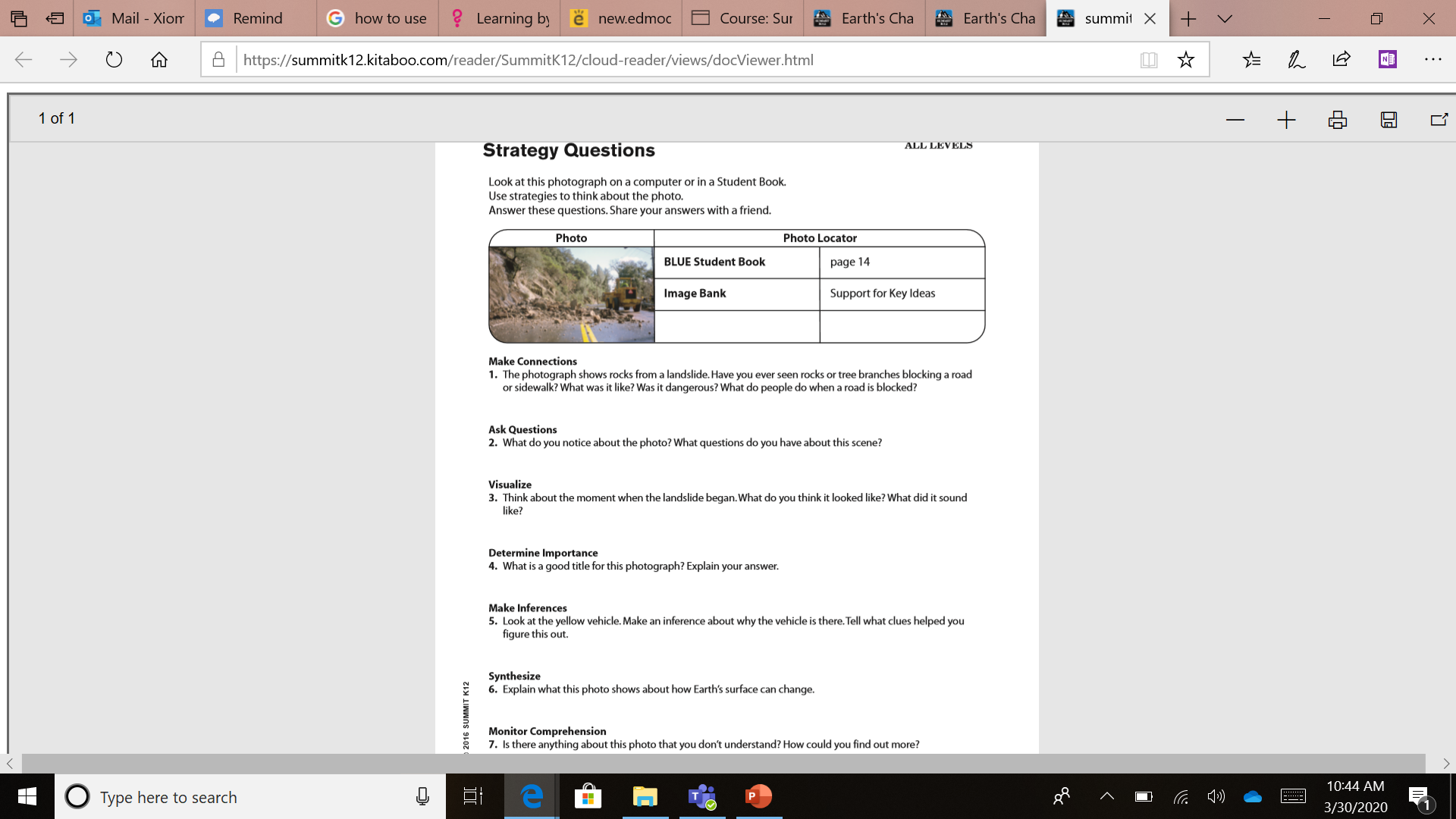